Piękno naszej Ziemi….
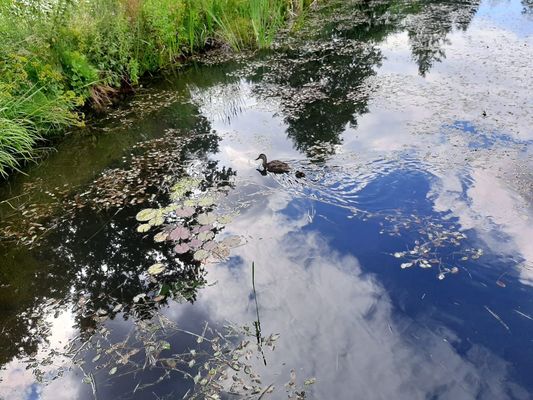 Piotr, Szkoła Podstawowa nr 107 z Oddziałami Integracyjnymi w Krakowie
Amelia, Szkoła Podstawowa nr 7 w Poznaniu
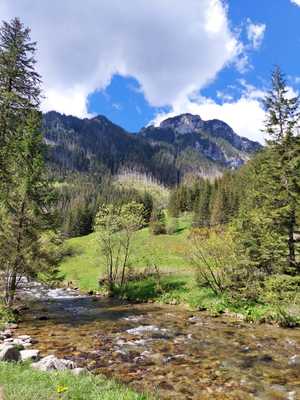 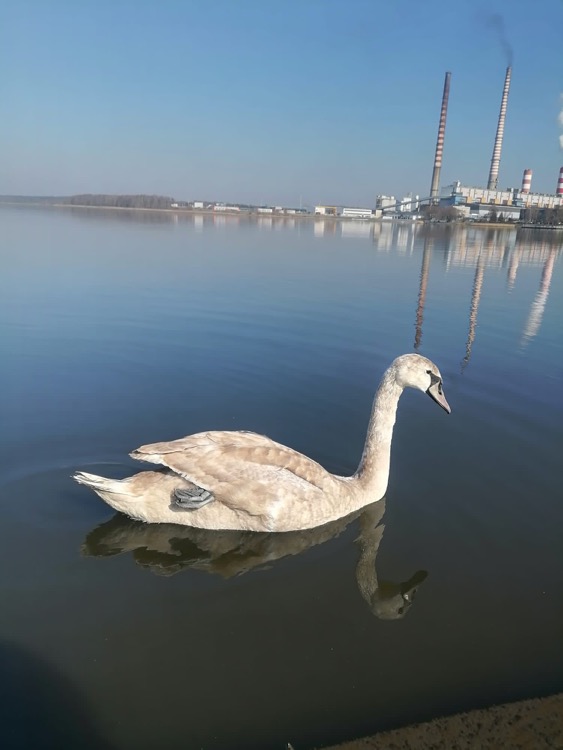 Adam, Szkoła Podstawowa nr 107 z Oddziałami Integracyjnymi w Krakowie
Agata, Szkoła Podstawowa nr 107 z Oddziałami Integracyjnymi w Krakowie
Zespół Szkolno-Przedszkolny nr 3 w Rybniku
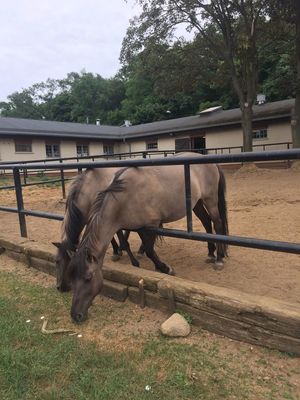 Agata, Szkoła Podstawowa nr 107 z Oddziałami Integracyjnymi w Krakowie
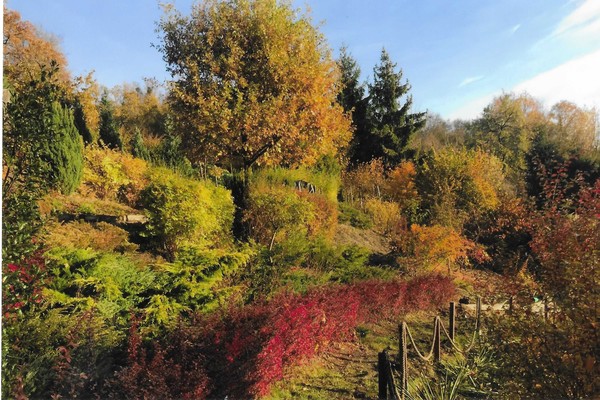 Amelia, Szkoła Podstawowa nr 7 w Poznaniu
Szkoła Podstawowa nr 40 w Gdańsku
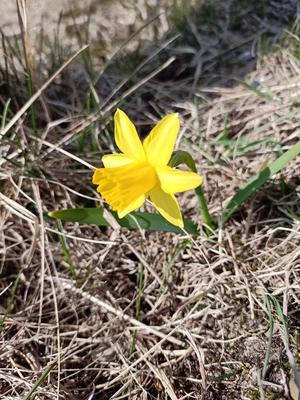 Zespół Szkolno-Przedszkolny nr 3 w Rybniku
Zespół Szkolno- Przedszkolny nr 3 w Tarnowskich Górach
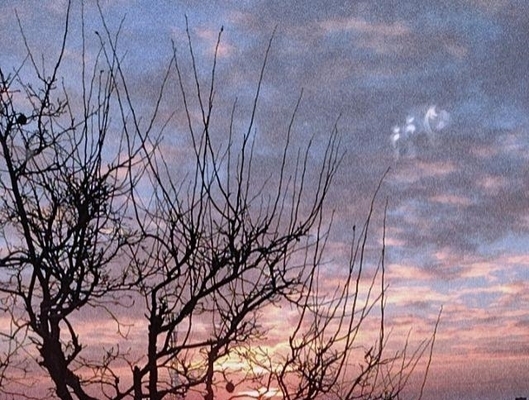 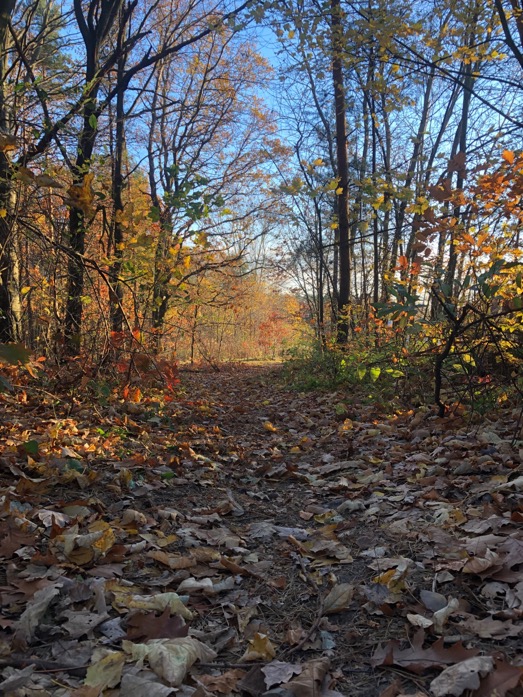 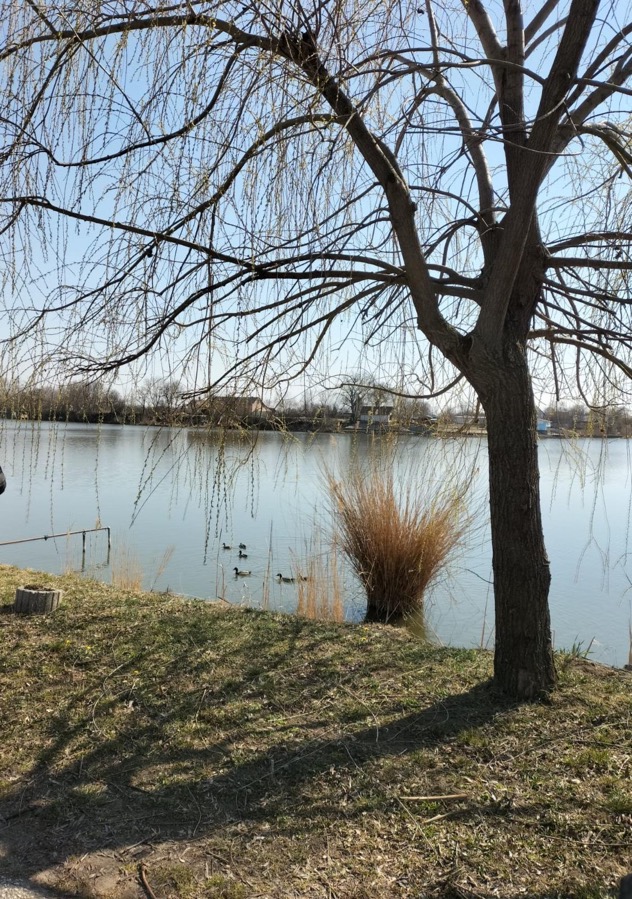 Zespół Szkolno-Przedszkolny nr 3 w Rybniku
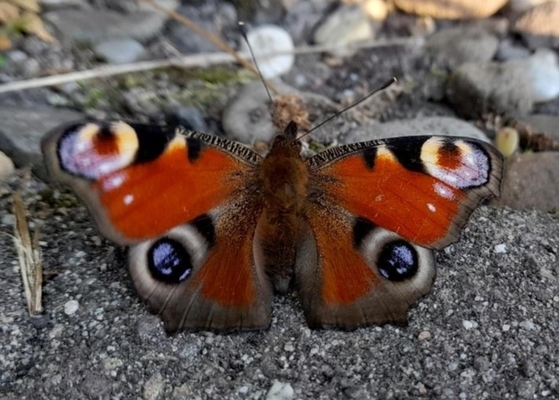 Zespół Szkolno-Przedszkolny nr 3 w Rybniku
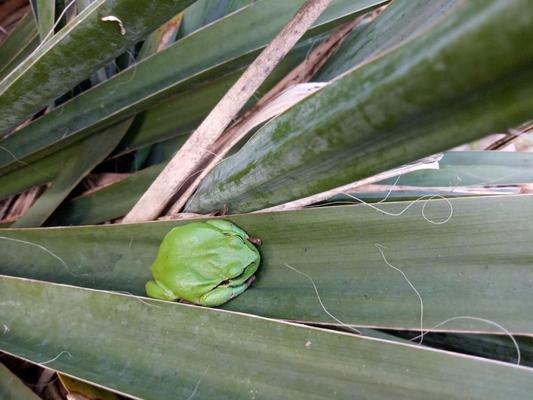 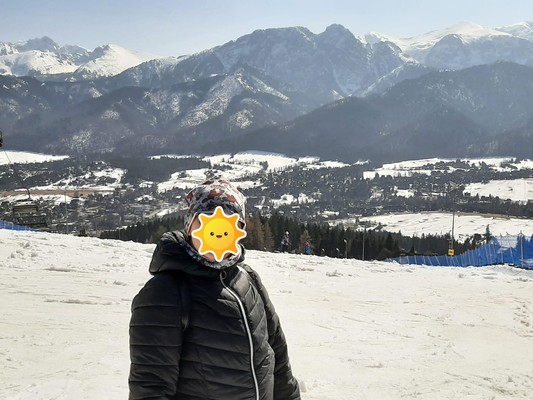 Zespół Szkolno-Przedszkolny nr 3 w Rybniku
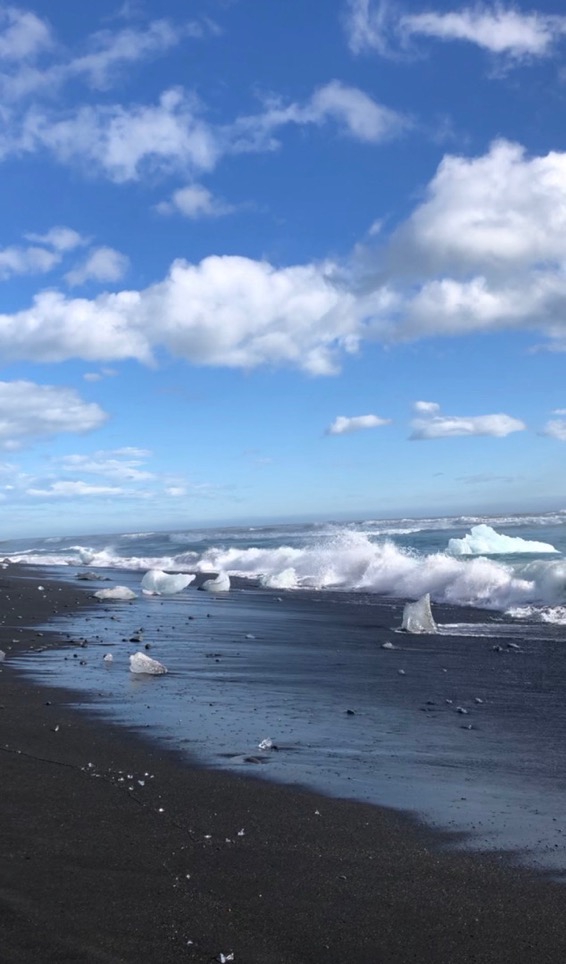 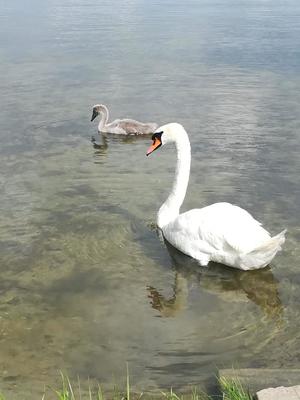 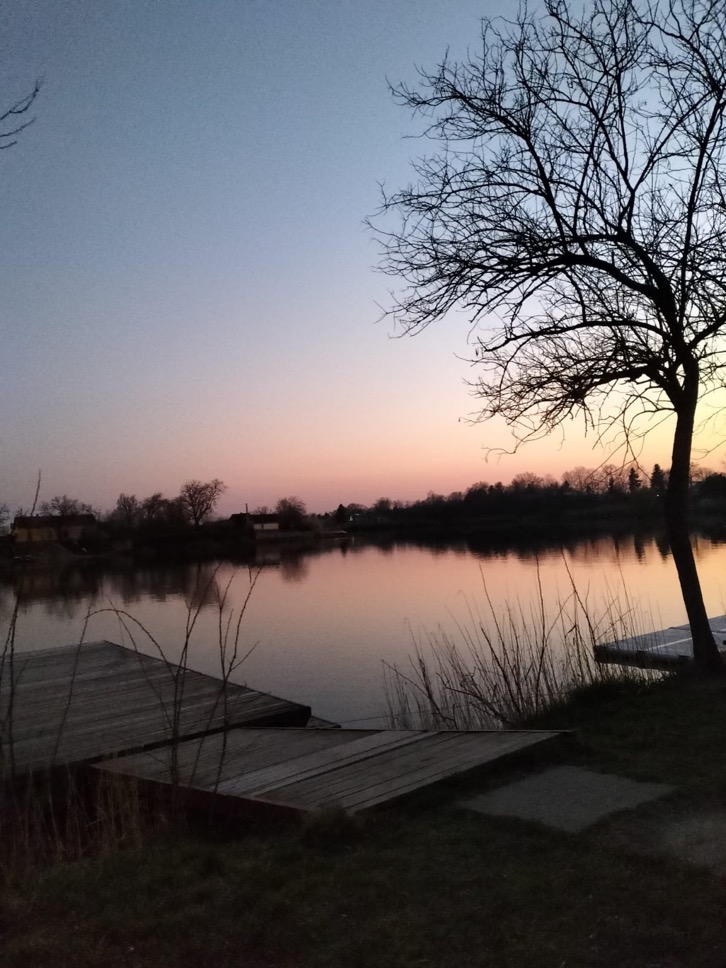 Zespół Szkolno-Przedszkolny nr 3 w Rybniku
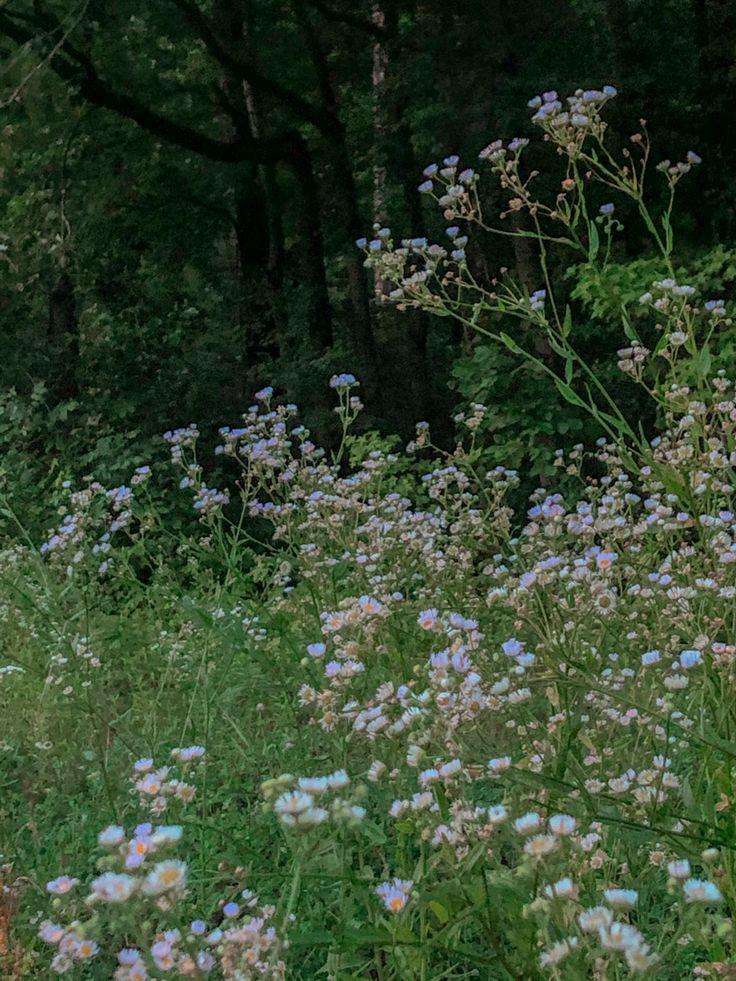 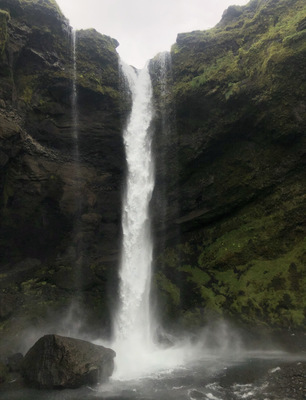 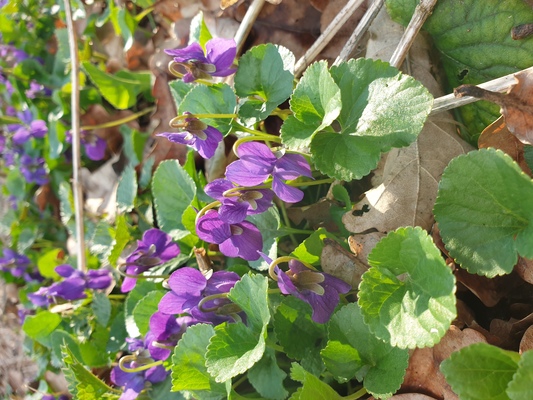 Zespół Szkolno-Przedszkolny nr 3 w Rybniku
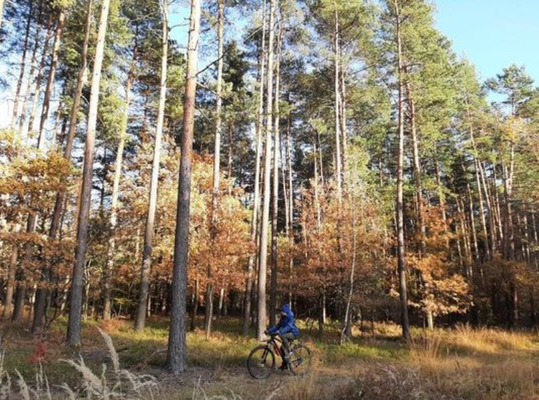 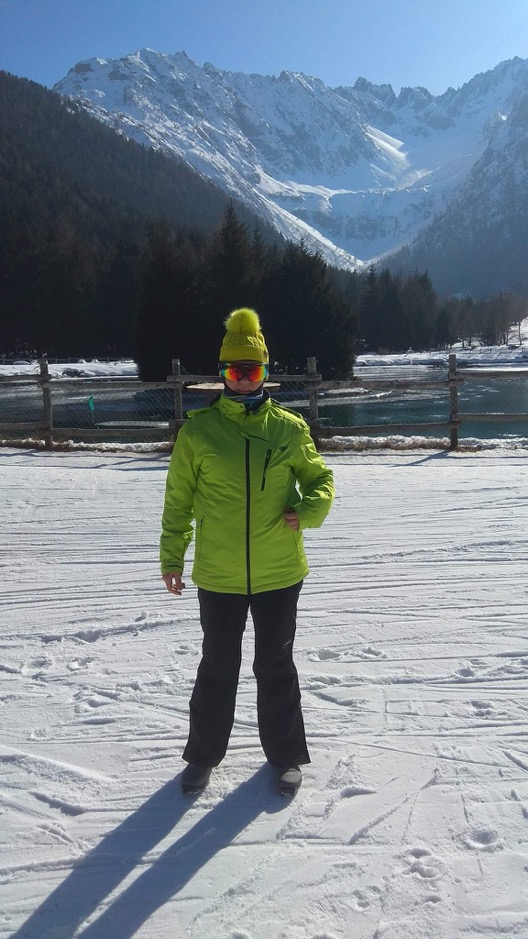 Szkoła Podstawowa nr 5 w Koszalinie
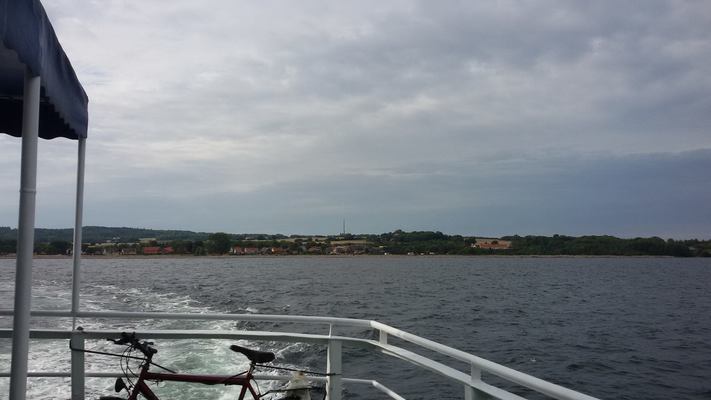 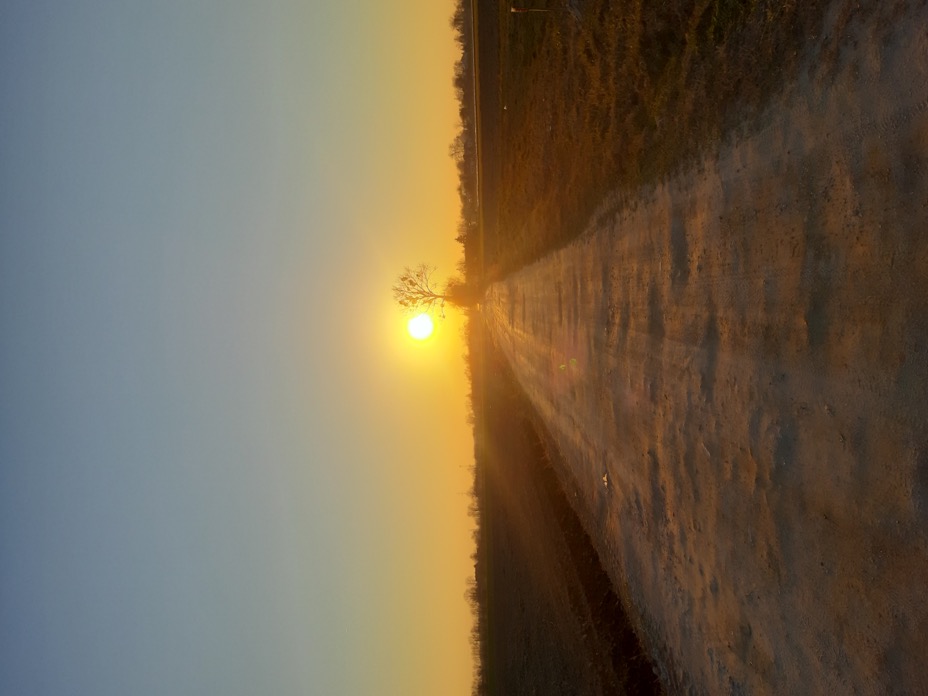 Bartosz, Szkoła Podstawowa w Bodzanowie
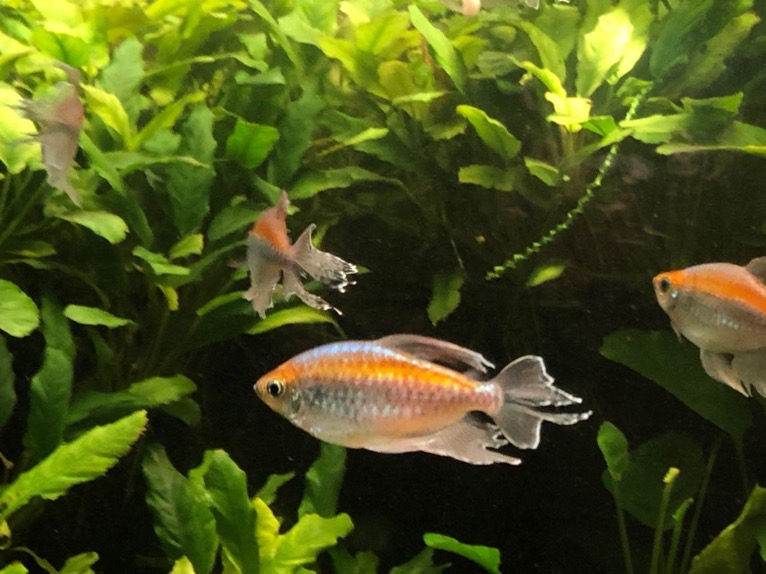 Bartek, SOSW nr 2 w Kutnie
Daryna, Szkoła Podstawowa nr 7 w Poznaniu
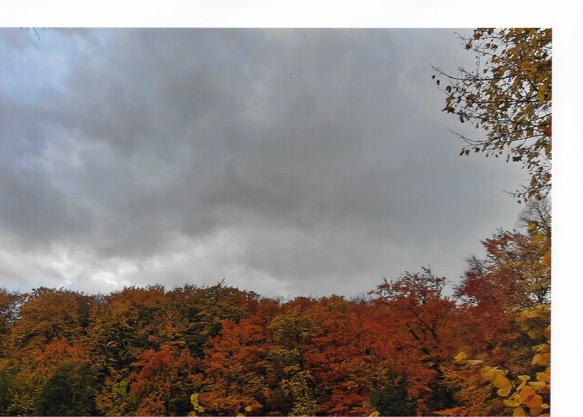 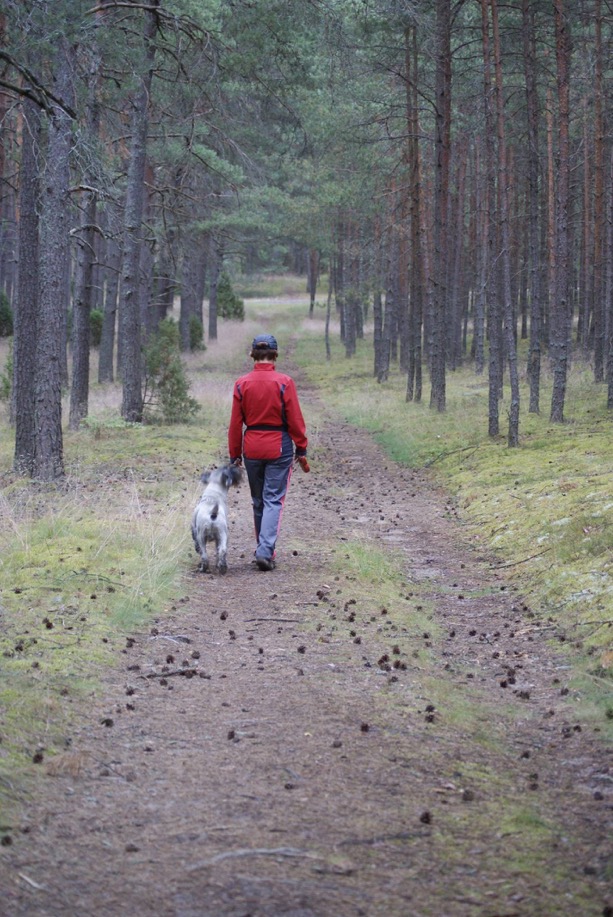 Dawid, Szkoła Podstawowa nr 40 w Gdańsku
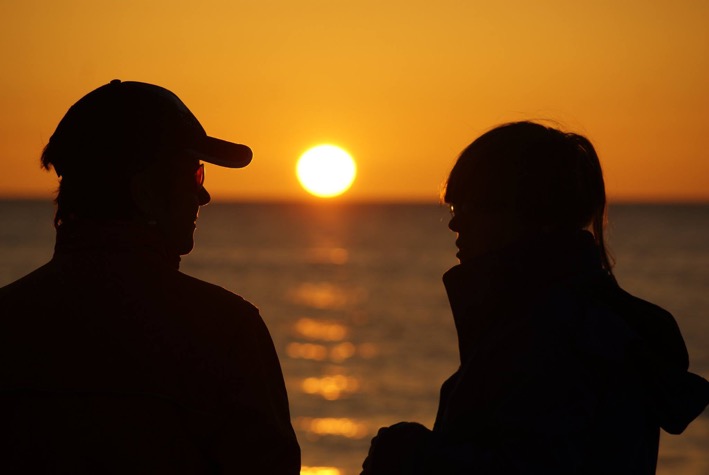 Dominika, Szkoła Podstawowa nr 5 w Koszalinie
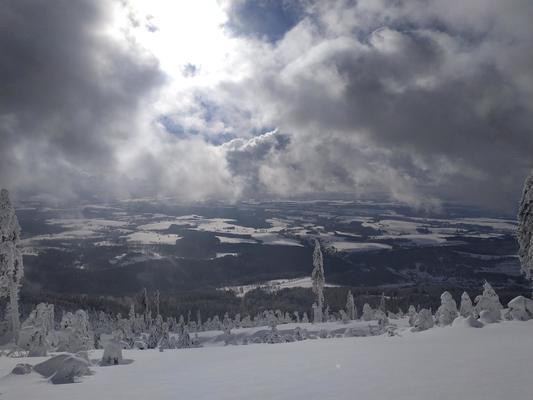 Hania, Szkoła Podstawowa nr 5 w Koszalinie
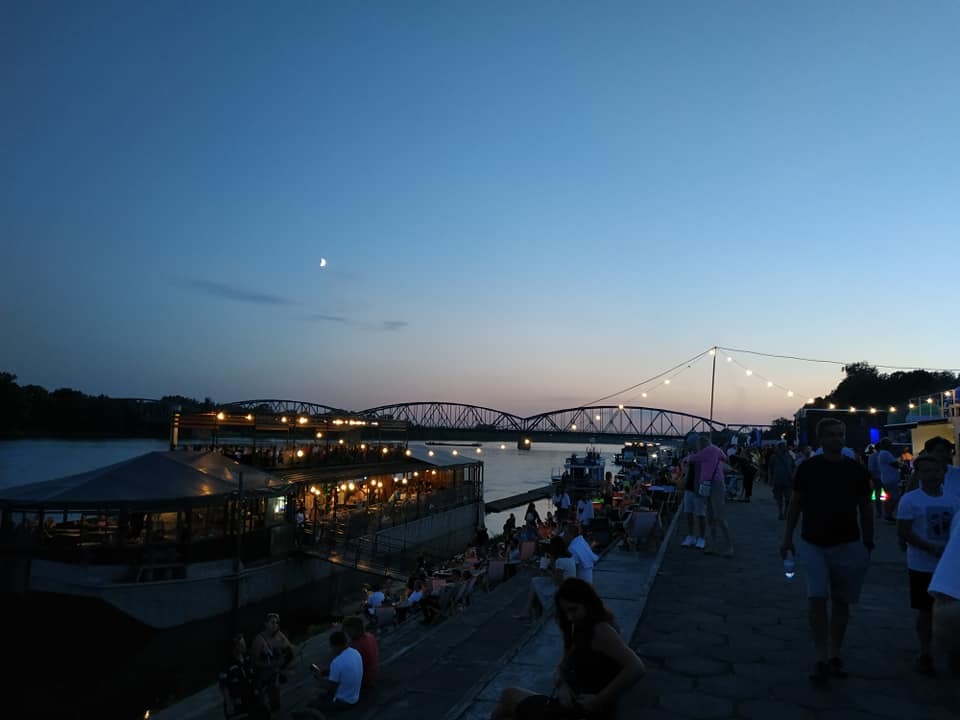 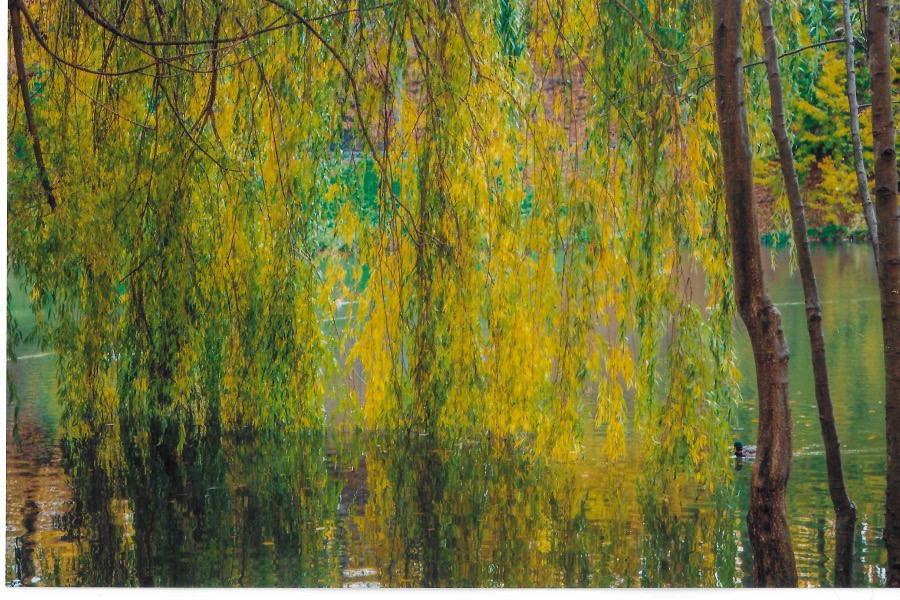 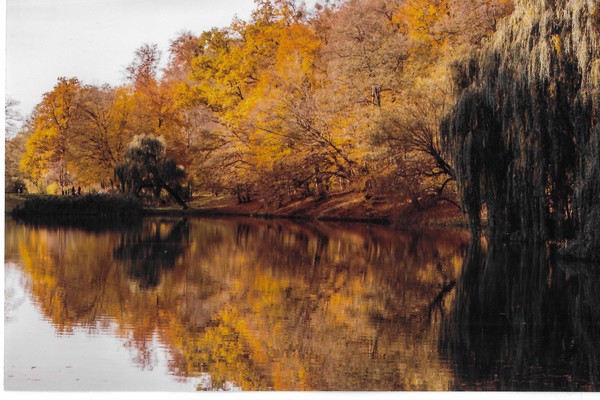 Jagoda, Szkoła Podstawowa nr 40 w Gdańsku
Grzegorz, Szkoła Podstawowa w Nowej Białej
Ewa, SOSW nr 2 w Kutnie
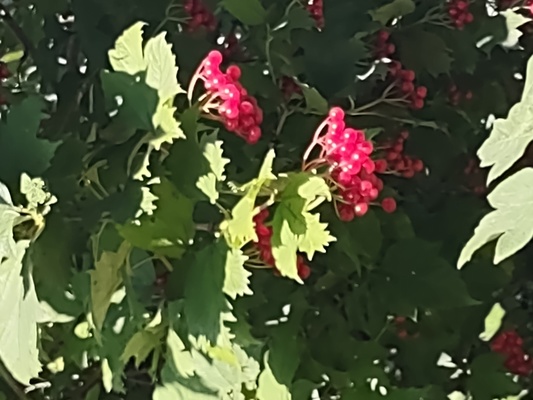 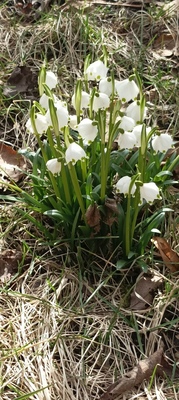 Filip, SOSW nr 2 w Kutnie
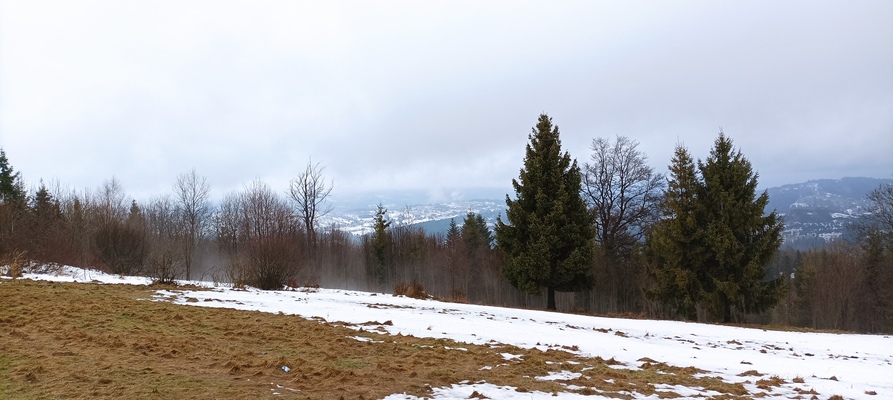 Szkoła Podstawowa nr 5 w ZSP 3 w Gliwicach
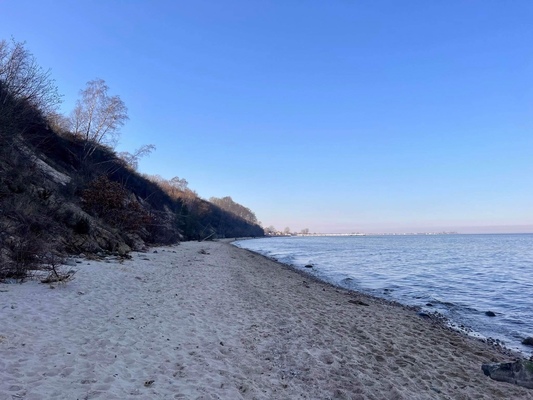 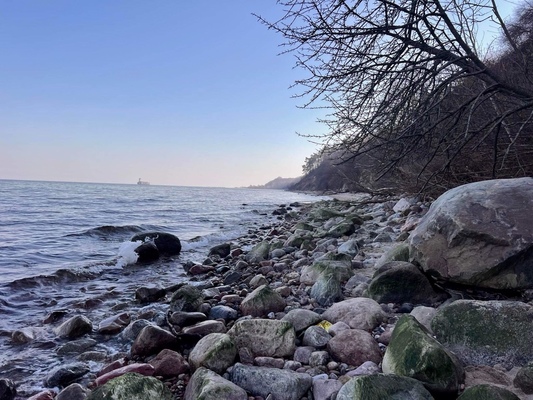 Jagoda, Szkoła Podstawowa nr 5 w Koszalinie
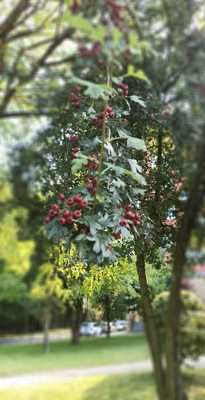 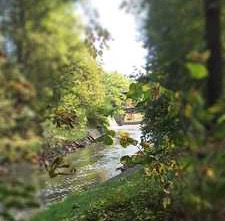 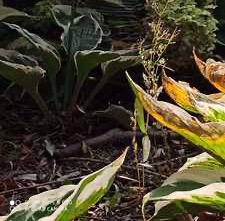 Justyna, Szkoła Podstawowa nr 5 w ZSP 3 w Gliwicach
Jakub, Szkoła Podstawowa nr 5 w ZSP 3 w Gliwicach
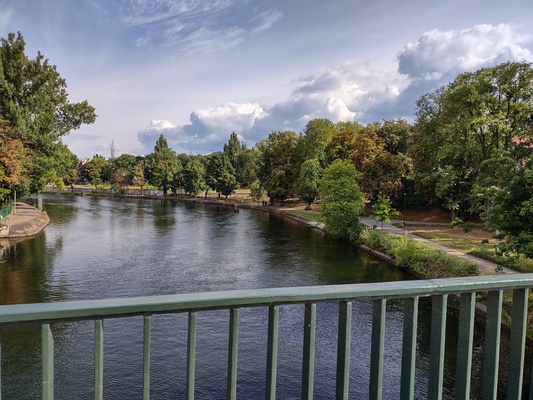 Karolina, Szkoła Podstawowa nr 107 w Krakowie
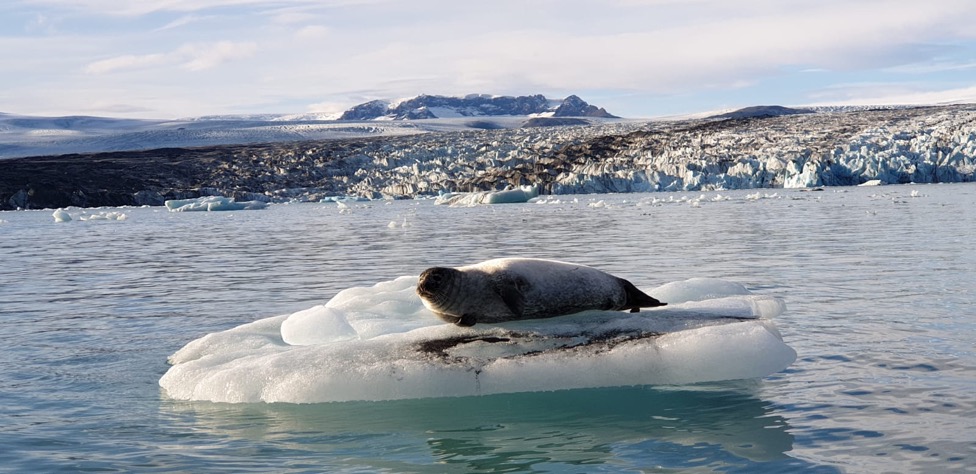 Karolina, SOSW nr 2 w Kutnie
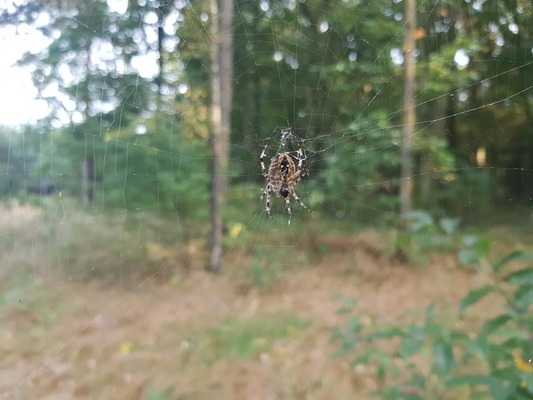 Kuba, Szkoła Podstawowa nr 5 w ZSP 3 w Gliwicach
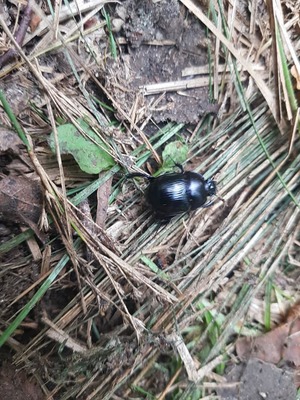 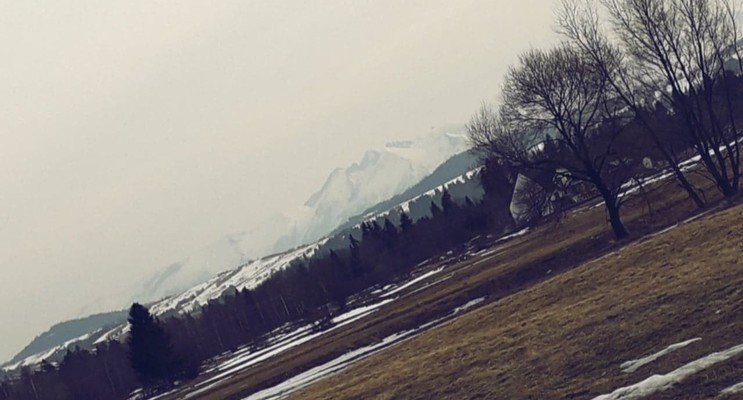 Klaudia, Szkoła Podstawowa w Nowej Białej
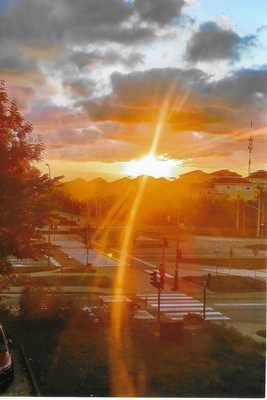 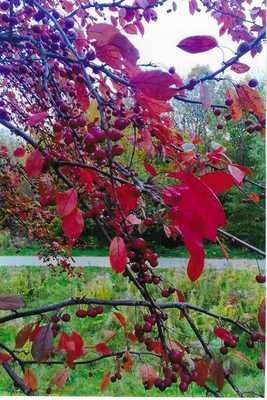 Karol, SOSW nr 2 w Kutnie
Marcel, Szkoła Podstawowa nr 40 w Gdańsku
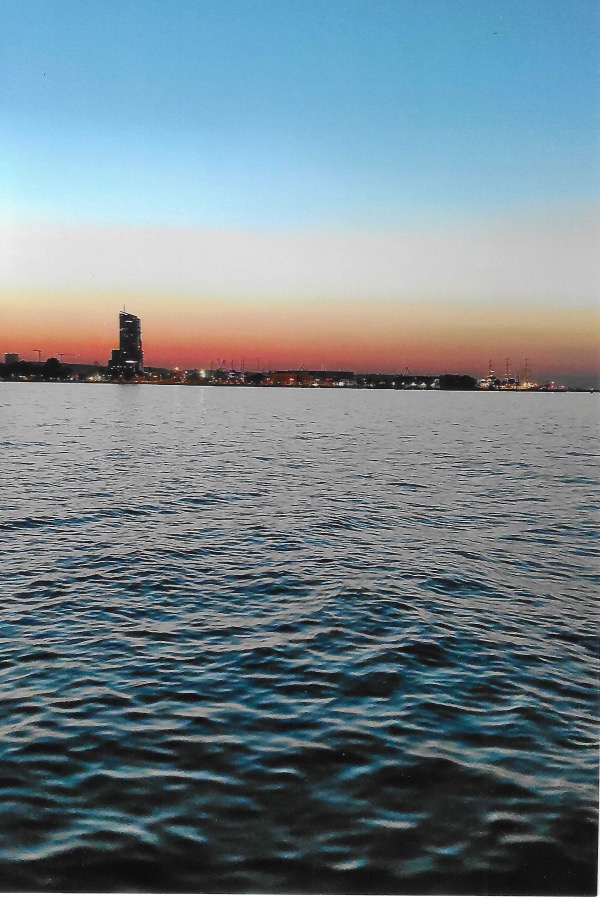 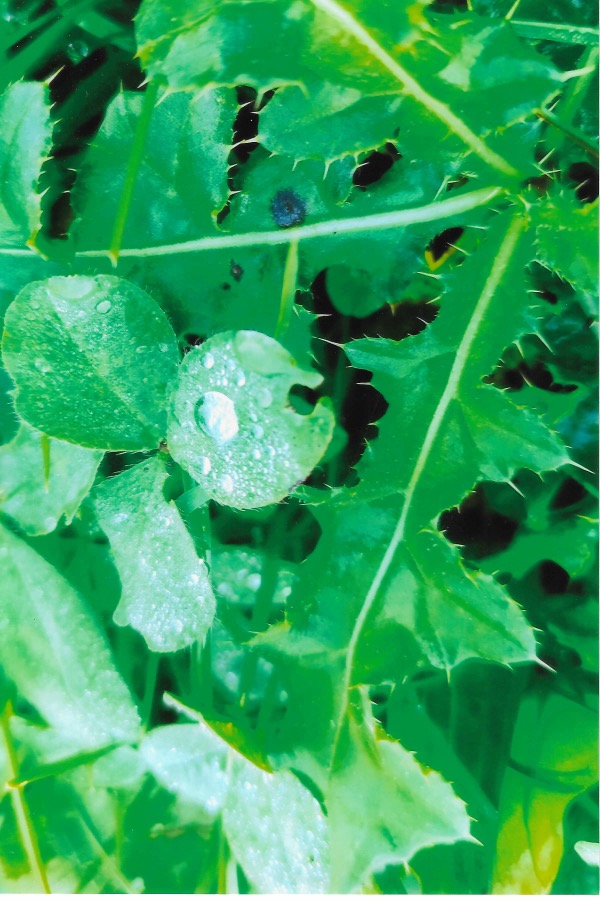 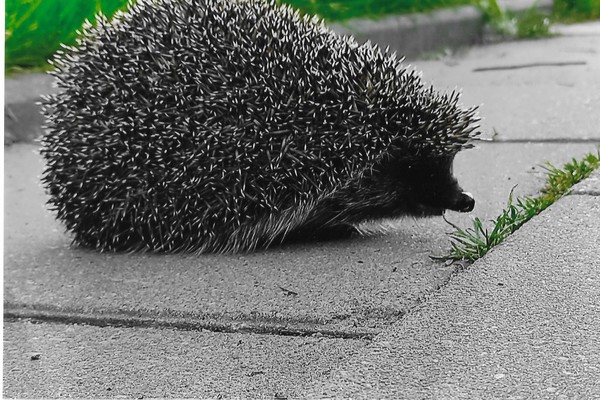 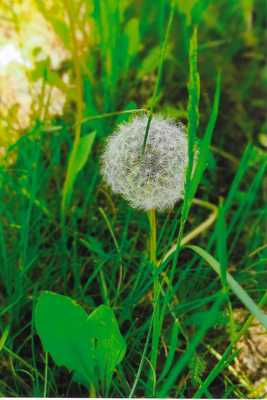 Lena, Szkoła Podstawowa nr 40 w Gdańsku
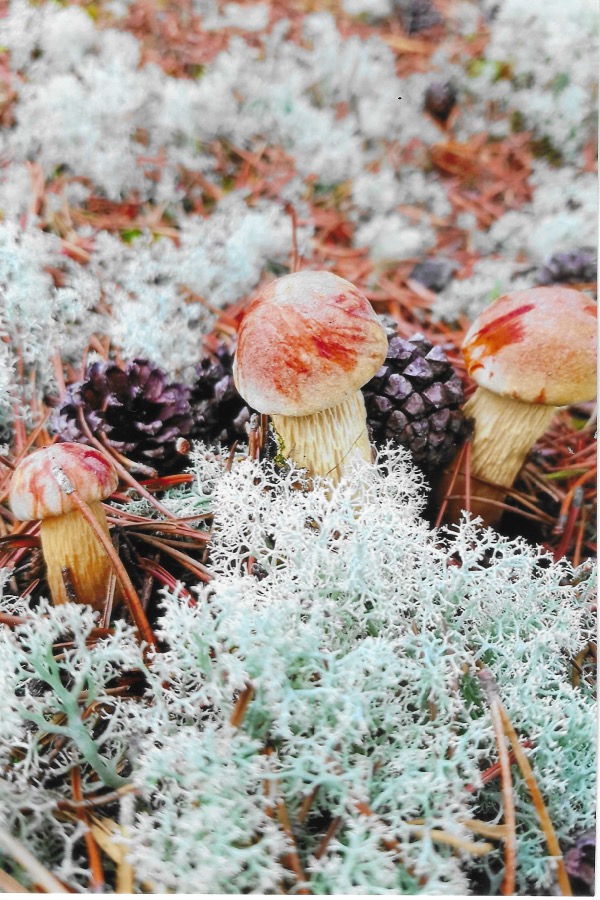 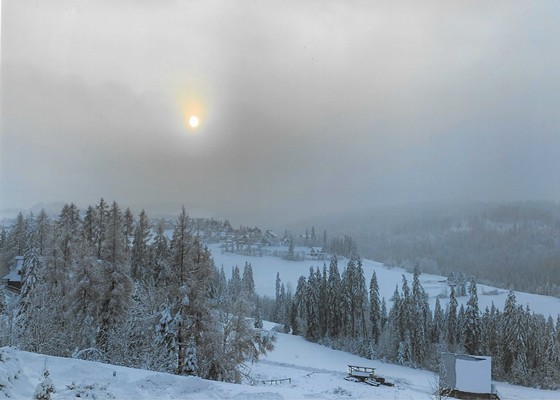 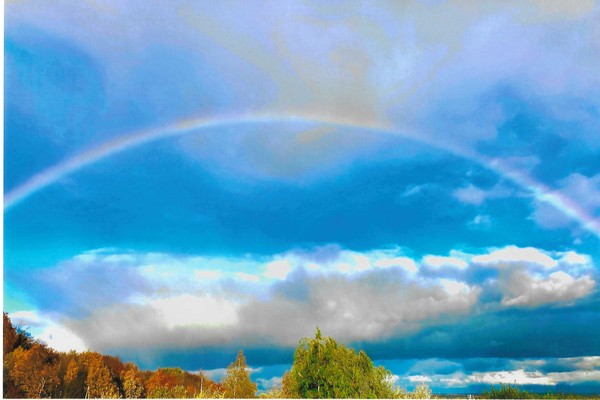 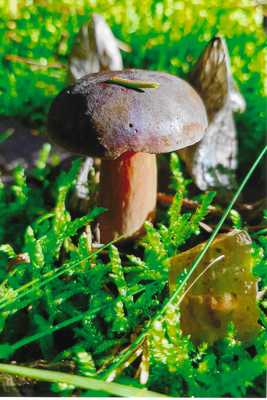 Maja, Szkoła Podstawowa nr 40 w Gdańsku
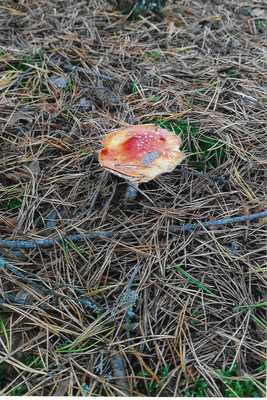 Marcin, Szkoła Podstawowa nr 40 w Gdańsku
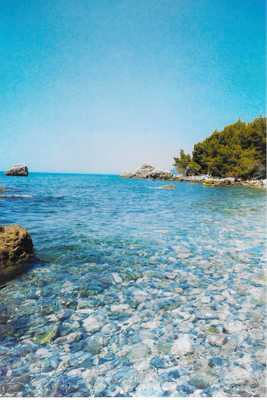 Lena, Szkoła Podstawowa nr 40 w Gdańsku
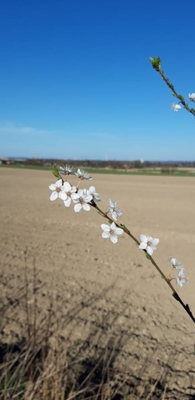 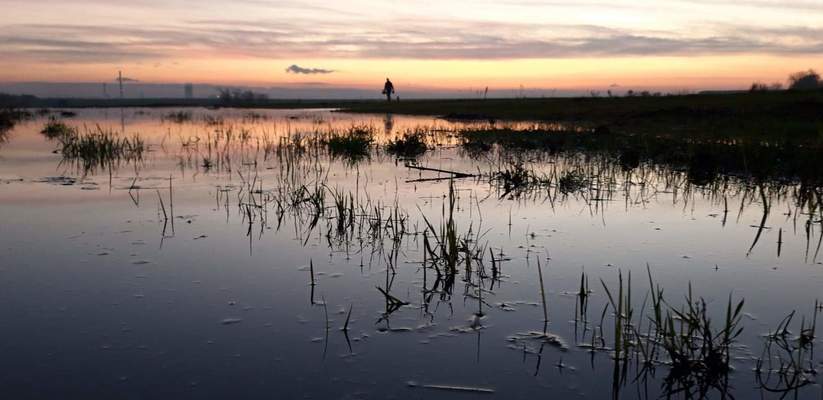 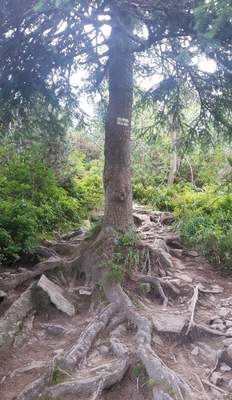 Mateusz, Szkoła Podstawowa nr 5 w ZSP 3 w Gliwicach
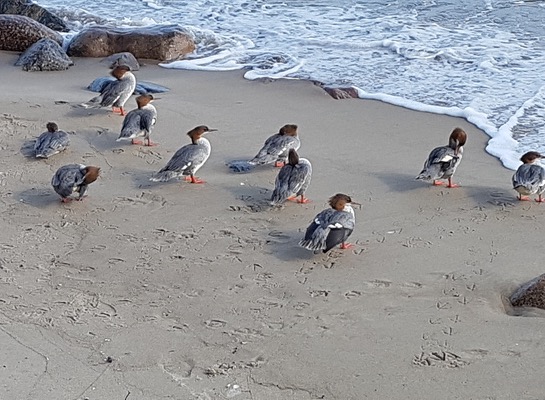 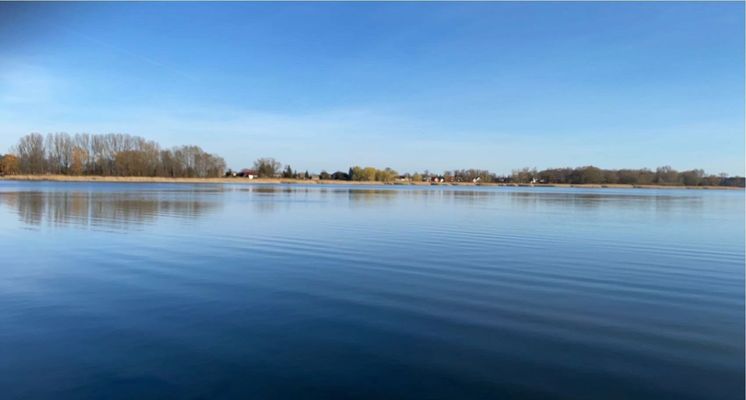 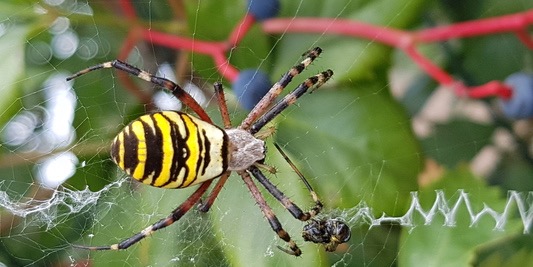 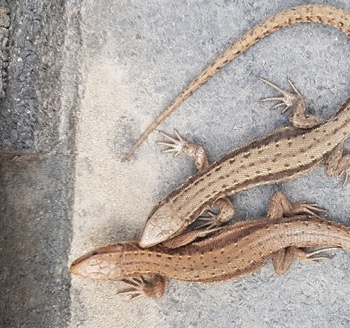 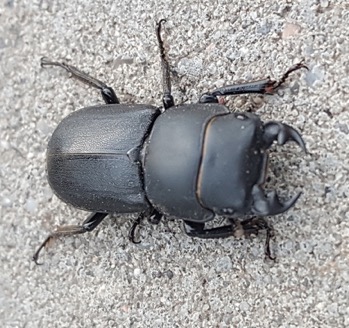 Martyna, Szkoła Podstawowa nr 7 w Poznaniu
Michał, Szkoła Podstawowa nr 5 w ZSP 3 w Gliwicach
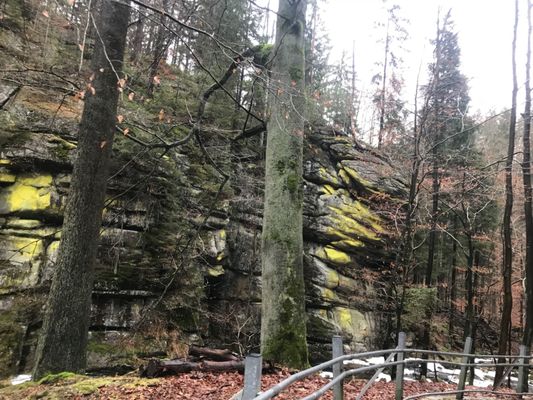 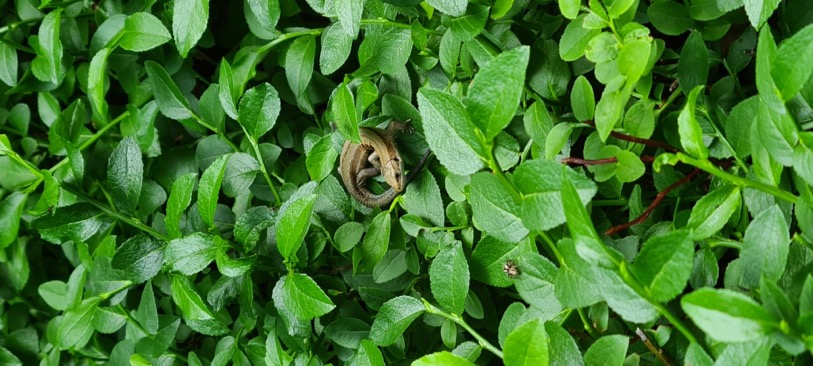 Nikola, Szkoła Podstawowa nr 7 w Poznaniu
Ola, Szkoła Podstawowa nr 107 w Krakowie
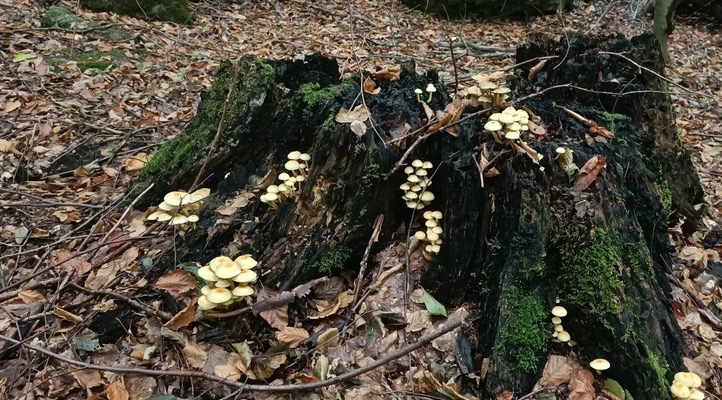 Patrycja, Szkoła Podstawowa nr 5 w ZSP 3 w Gliwicach
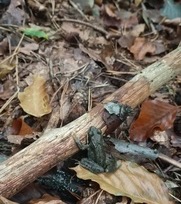 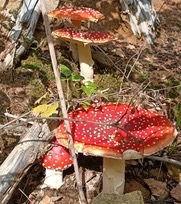 Olek, Szkoła Podstawowa nr 5 w ZSP 3 w Gliwicach
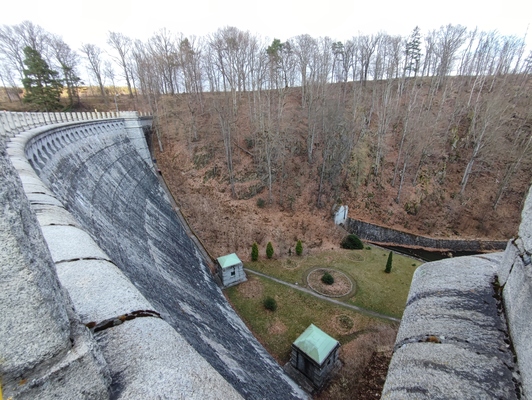 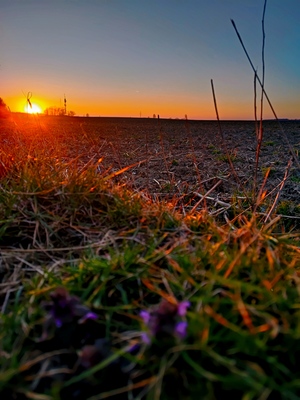 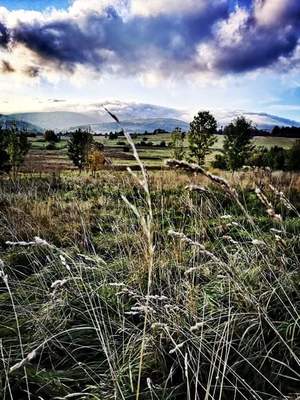 Zespół Szkolno- Przedszkolny w Pobiednej
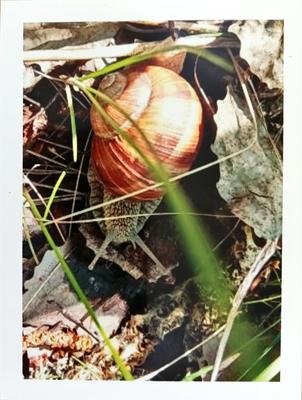 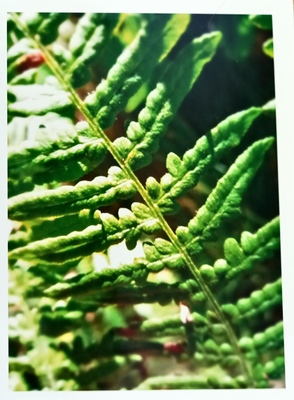 Piotr, SOSW nr 2 w Kutnie
Szymon, Szkoła Podstawowa nr 5 w ZSP 3 w Gliwicach
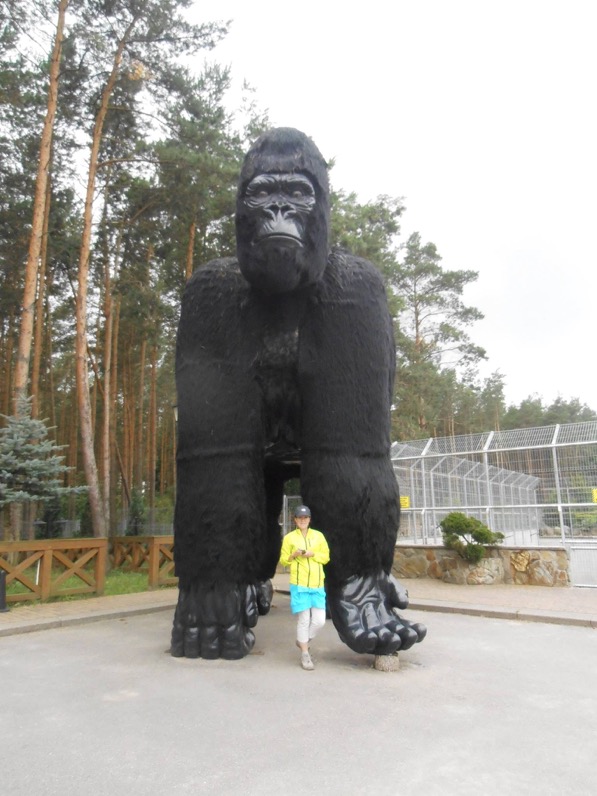 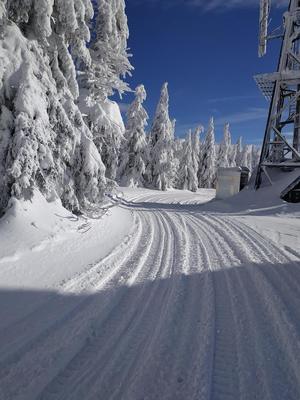 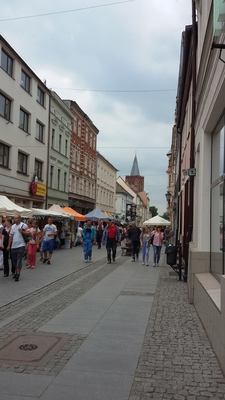 Waldek, Szkoła Podstawowa nr 5 w Koszalinie
Patrycja, Szkoła Podstawowa nr 5 w ZSP 3 w Gliwicach
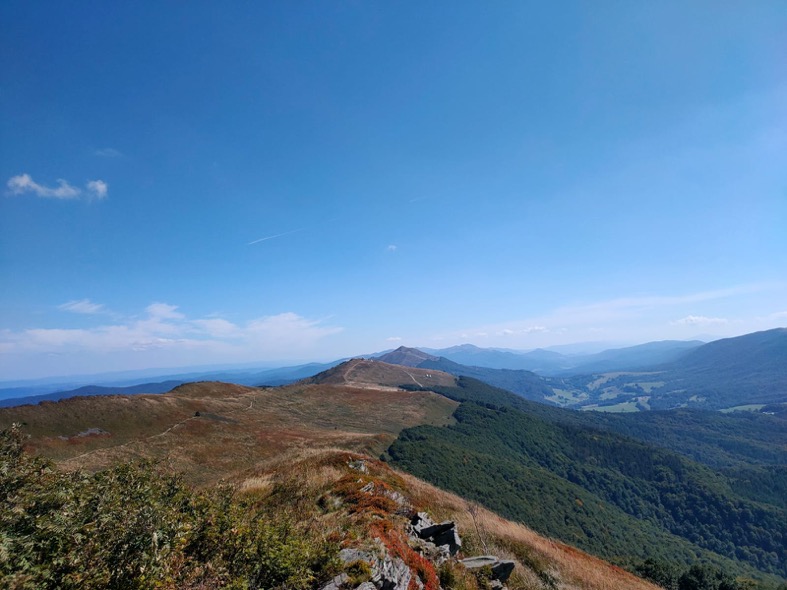 Zuzia, Szkoła Podstawowa nr 107 w Krakowie
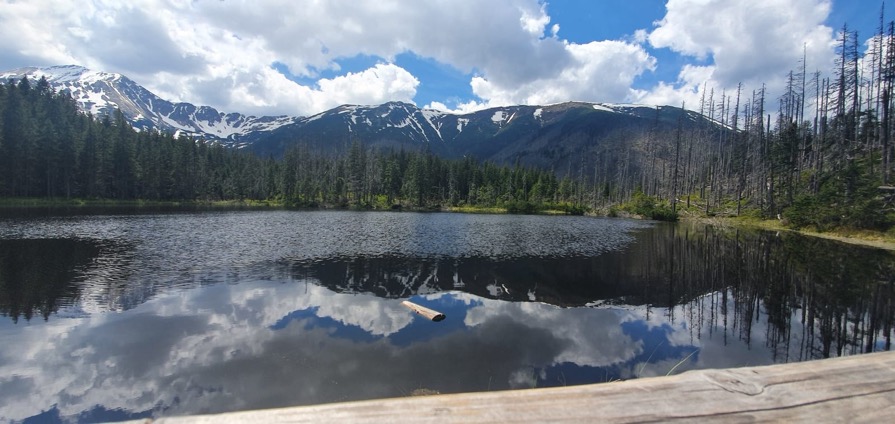 Szkoła Podstawowa w Nowej Białej